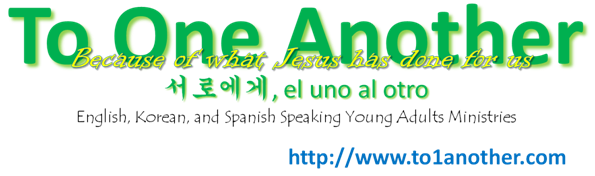 We bow our heartsWe bend our kneesOh Spirit come make us humbleWe turn our eyesFrom evil thingsOh Lord we cast down our idols
Give Us Clean Hands
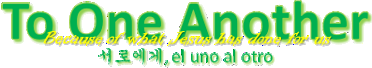 So give us clean handsand give us pure heartsLet us not lift our souls to another (x2)

Oh God let this bea generation that seeksWho seeks Your face, Oh God of Jacob (x2)
Give Us Clean Hands
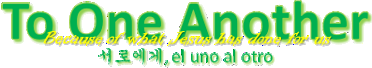 Into marvelous light I'm running,Out of darkness, out of shame.By the cross you are the truth,You are the life, you are the way
Marvelous Light
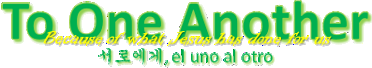 I once was fatherless,a stranger with no hope;Your kindness wakened me,Awakened me, from my sleep
 Your love it beckons deeply, a call to come and die.By grace now I will come And take this life, take your life.
Marvelous Light
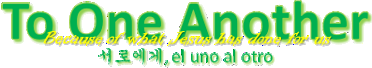 Sin has lost it's power,death has lost it's sting.From the grave you've risenVICTORIOUSLY!
Marvelous Light
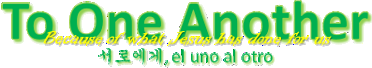 My dead heart now is beating,My deepest stains now clean.Your breath fills up my lungs.Now I'm free. now I'm free! (x2)
Marvelous Light
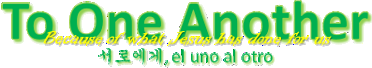 Lift my hands and spin around,See the light that I have found. Oh the marvelous lightMarvelous light
Marvelous Light
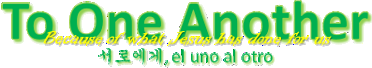 You stood before creation Eternity within Your hand You spoke the earth into motion My soul now to standYou stood before my failure Carried the Cross for my shame My sin weighed upon Your shoulders My soul now to stand
The Stand
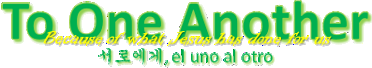 So what can I say What can I do But offer this heart O God Completely to You
So I'll stand With arms high and heart abandoned In awe of the One who gave it allSo I'll stand My soul Lord to You surrendered All I am is Yours
The Stand
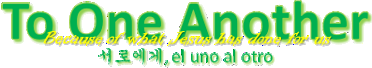 You stood before creation Eternity within Your hand You spoke the earth into motion My soul now to standYou stood before my failure Carried the Cross for my shame My sin weighed upon Your shoulders My soul now to standSo what can I say What can I do But offer this heart O God Completely to YouSo I'll walk upon salvation Your Spirit alive in me This life to declare Your promise My soul now to standSo what can I say What can I do But offer this heart O God Completely to YouSo I'll stand With arms high and heart abandoned In awe of the One who gave it allSo I'll stand My soul Lord to You surrendered All I am is YoursRead more: http://artists.letssingit.com/hillsong-united-lyrics-the-stand-j3gh2sb#ixzz1V1fpMnD3 LetsSingIt - Your favorite Music Community
The Stand
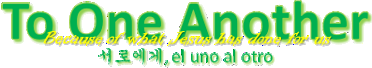 The War
Ephesians/에배소서/Efesios
6:10-24
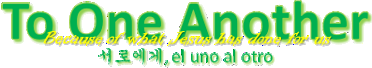 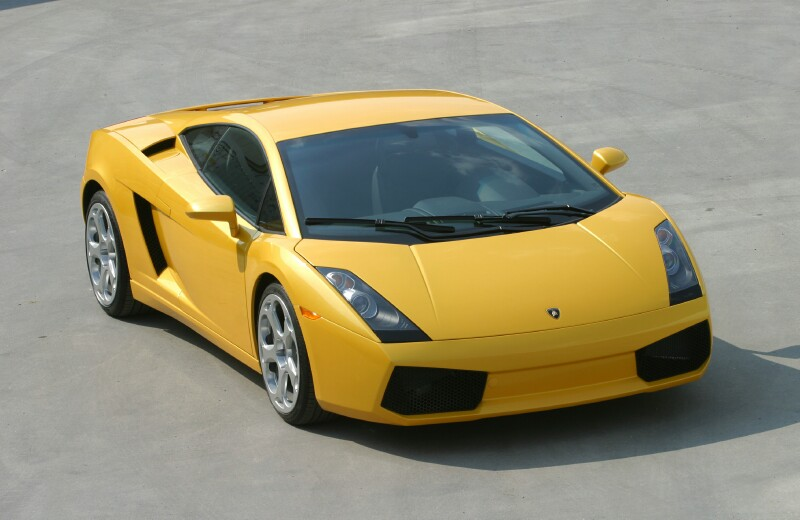 How many horses you got?
500 hp 0-100mph in 4.6 sec
0 + Lim x = Lim x
x->∞
x->∞
1 + Lim x =
0
x->∞
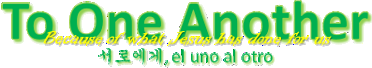 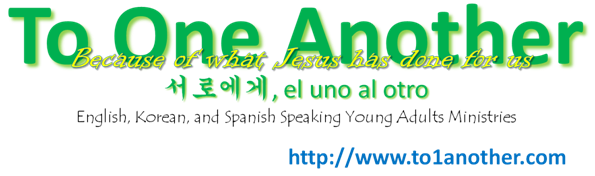